Sprint XX Review
TITLE OF PROJECT / PILOT
Presented By: Group / Team Name
Agenda
Overview of Sprint XX
Objectives / Scope

Sprint Accomplishments

Blockers / Impediments 

Demo

Planned Activities for Sprint XX
[Speaker Notes: Sara - who are the developers that she will work with?  Can Sara be given access to the form in Salesforce?]
Overview: An Iterative Timeline
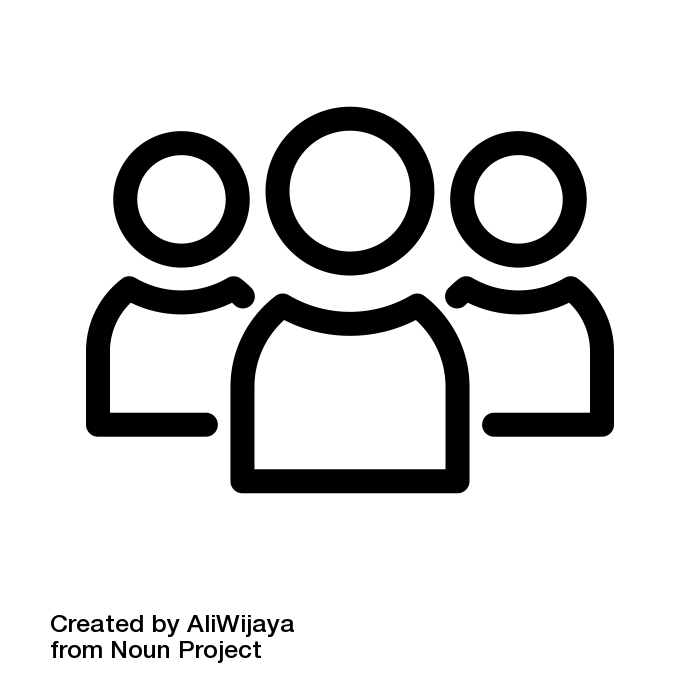 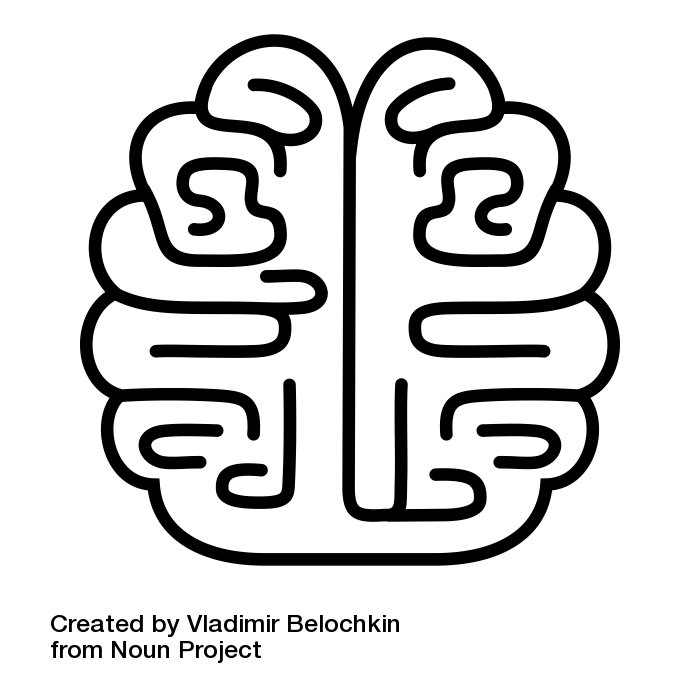 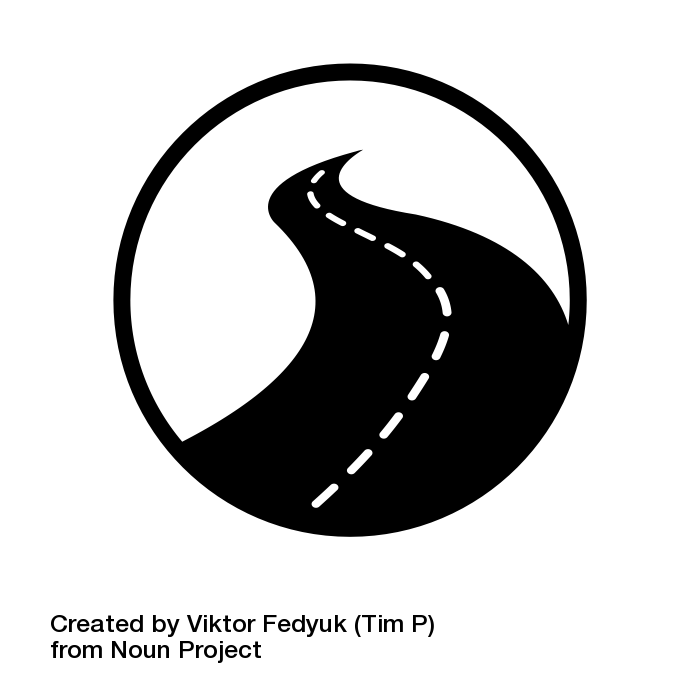 September 2017
July 2017
August 2017
CTO - Communication plan, etc.

Developers - Proof of Concept
CTO - Continued July work, etc.

Developers - Unavailable
CTO - Coordination with developers, etc.

Developers - Complete development of Technology Request Form
[Speaker Notes: Overview slide - Scope + Timeline]
Objectives (July through September)
Priorities will focus on:
Bullet point
...

Objectives:
Bullet point
...
Scope for Development
Front End: 
Bullet point 
...

Back End: 
Bullet point
...
Sprint Accomplishments
Title 1
...

Title 2
...

Title 3
...

Title 4
...
[Speaker Notes: Accomplishments:

Finalized Question #4 on form 
Gained access to the Salesforce Sandbox
Technical Training for Sandbox completed by Sara
Began user testing for technology form 
Updated Category called Development tool 
Completed first iteration of deck to show GSA IT]
Sprint Accomplishments Cont.
Title 1
...

Title 2
...

Title 3
...

Title 4
...
[Speaker Notes: Accomplishments:

Finalized Question #4 on form 
Gained access to the Salesforce Sandbox
Technical Training for Sandbox completed by Sara
Began user testing for technology form 
Updated Category called Development tool 
Completed first iteration of deck to show GSA IT]
DEMO
Blockers / Impediments
Blocker 1
...

Blocker 2
...

Blocker 3
...
[Speaker Notes: Blockers during sprints:
Technology issues (Gokul) preventing work on category clean-up 
18k active users at GSA, 5.5k users will not be eligible to access this Visualforce page due to license restrictions of Chatter Free user license.]
Planned Activities for Sprint XX
Activity 1
...
...
...

Activity 2
...
...
[Speaker Notes: Logistics:
Changing it so TR can only submit request for approved technology on Service Now]